Validation of CIELO evaluations
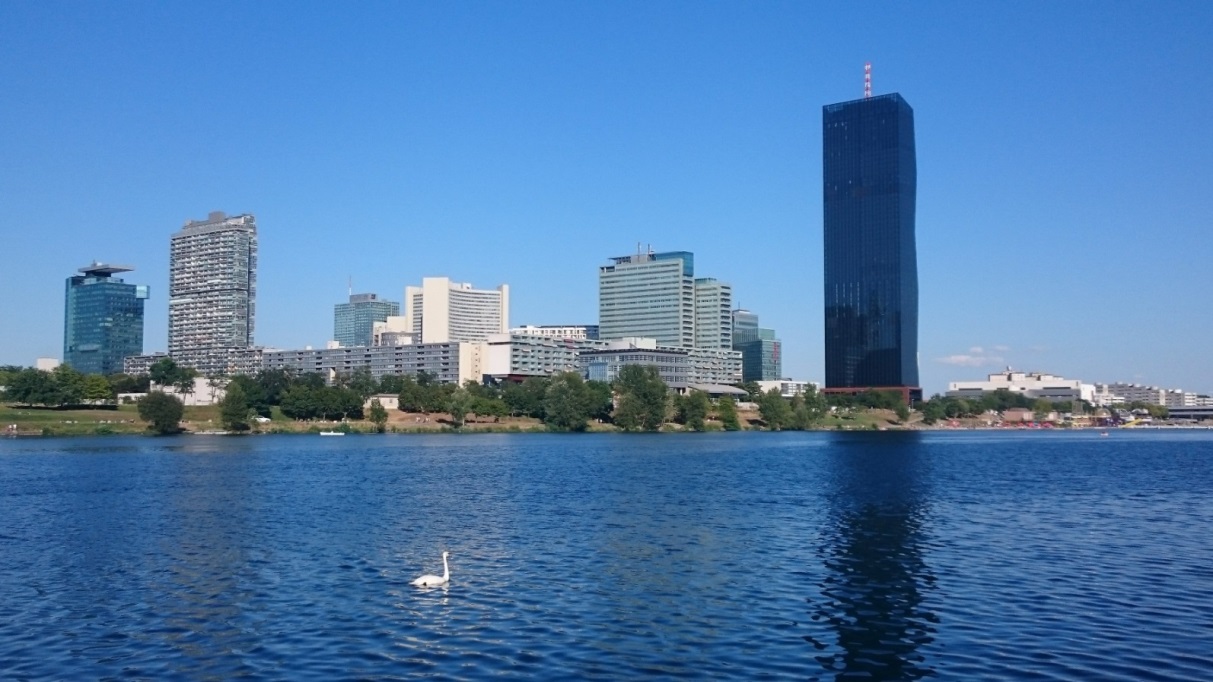 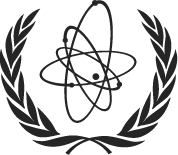 A. Trkov and R. Capote
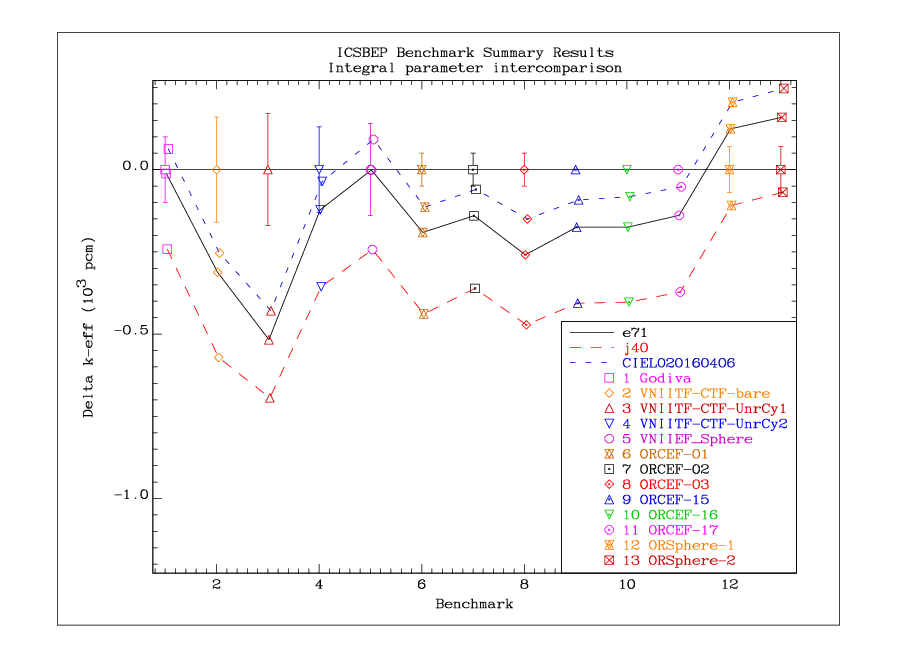 HEU bare
assemblies
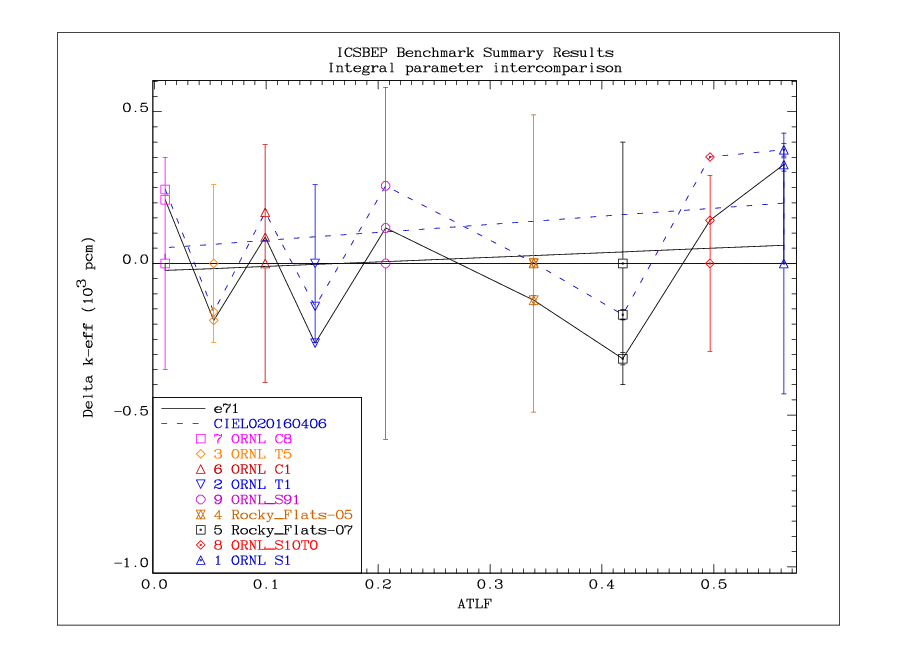 HEU solutions
    vs ATLF
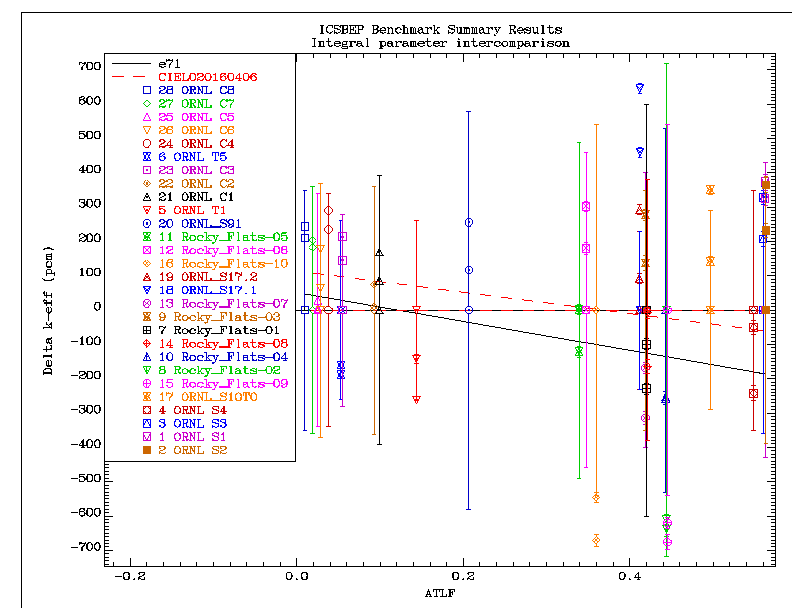 HEU solutions
    vs ATLF
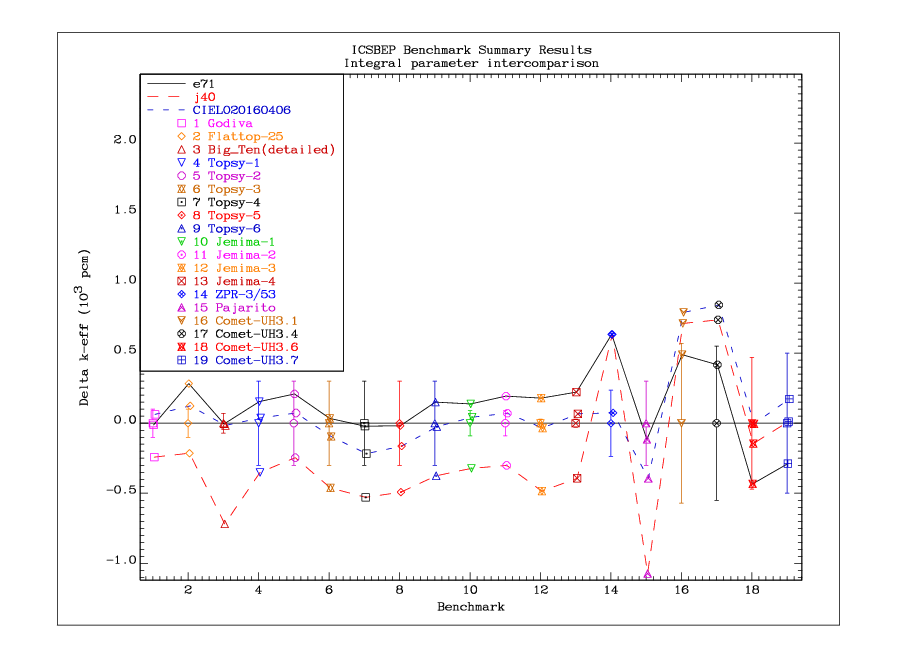 Fast assemblies
    U5 & U8
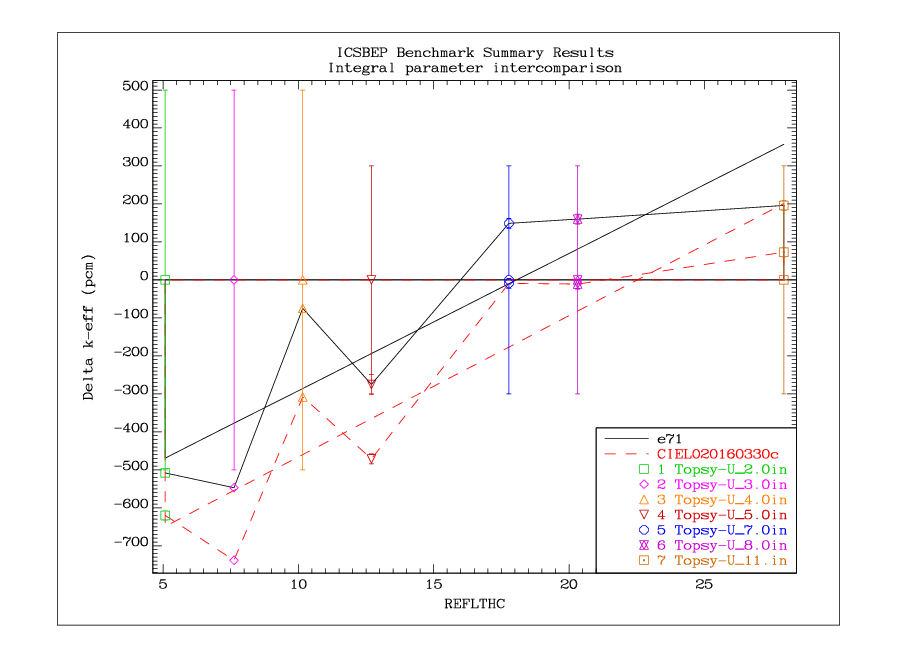 U8 reflectors
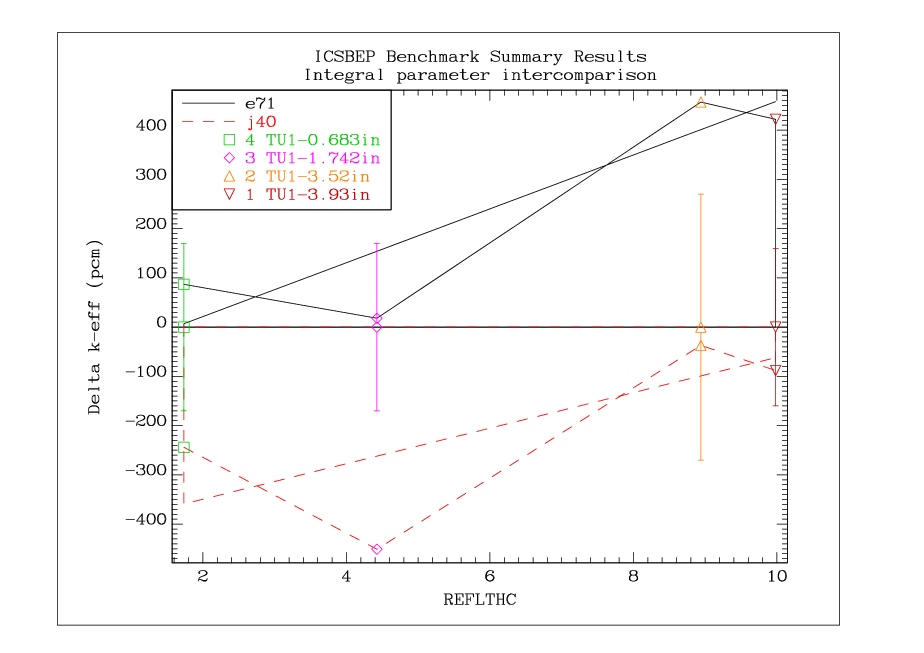 U8 reflectors
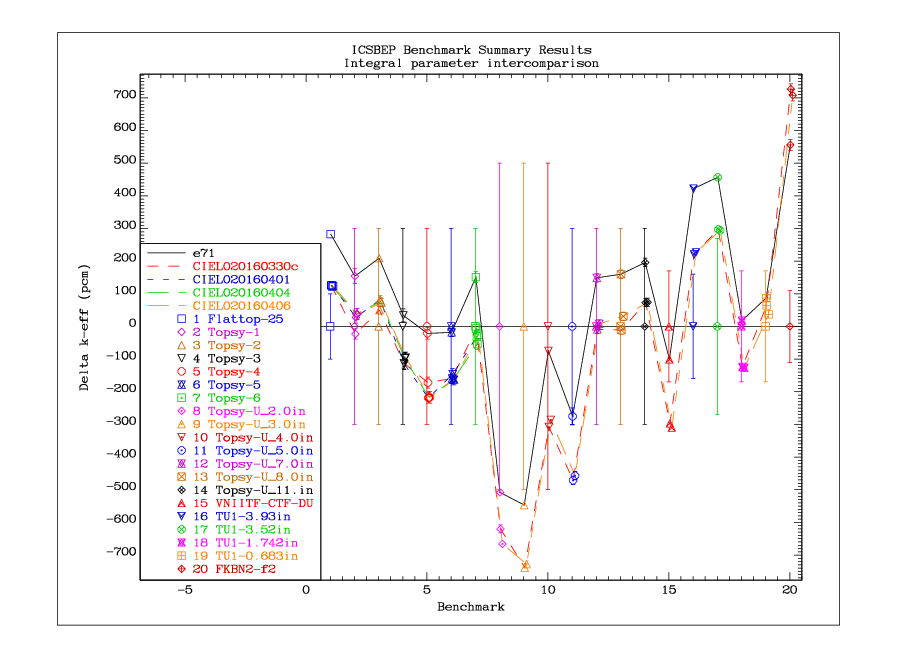 U8 reflectors
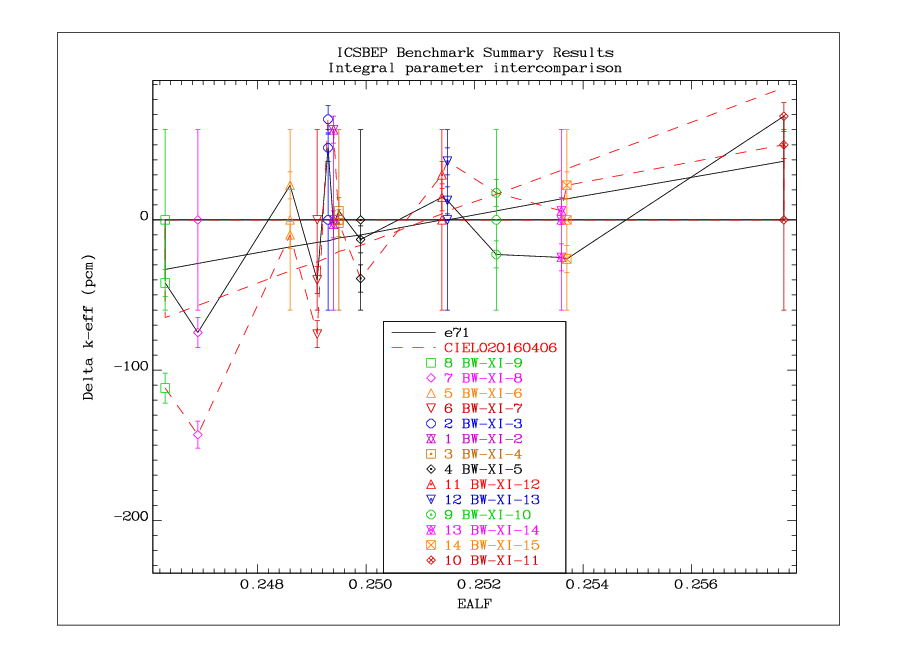 Thermal lattices
      vs EALF
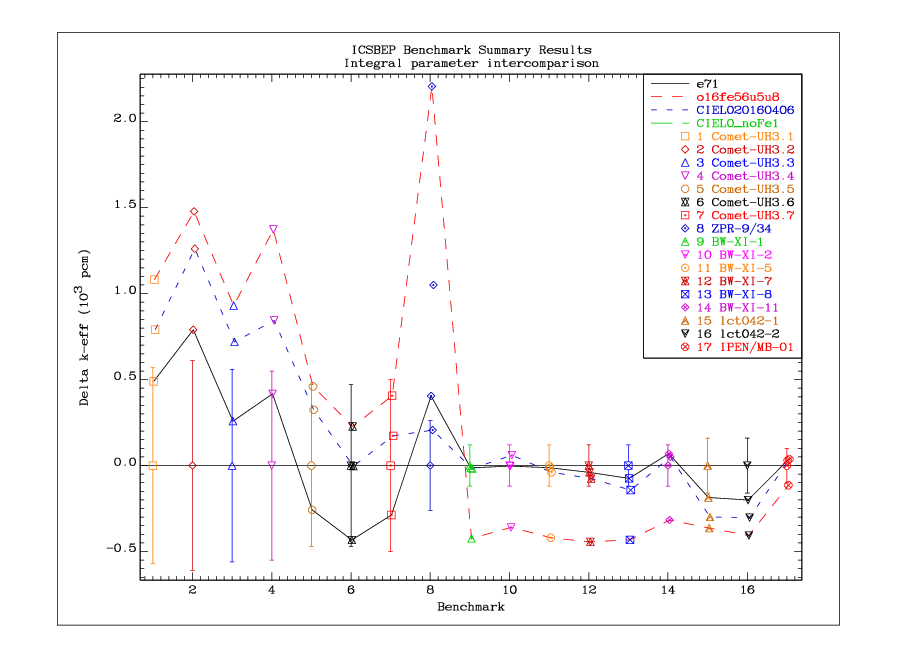 Comet-UH3
  (hmi003)
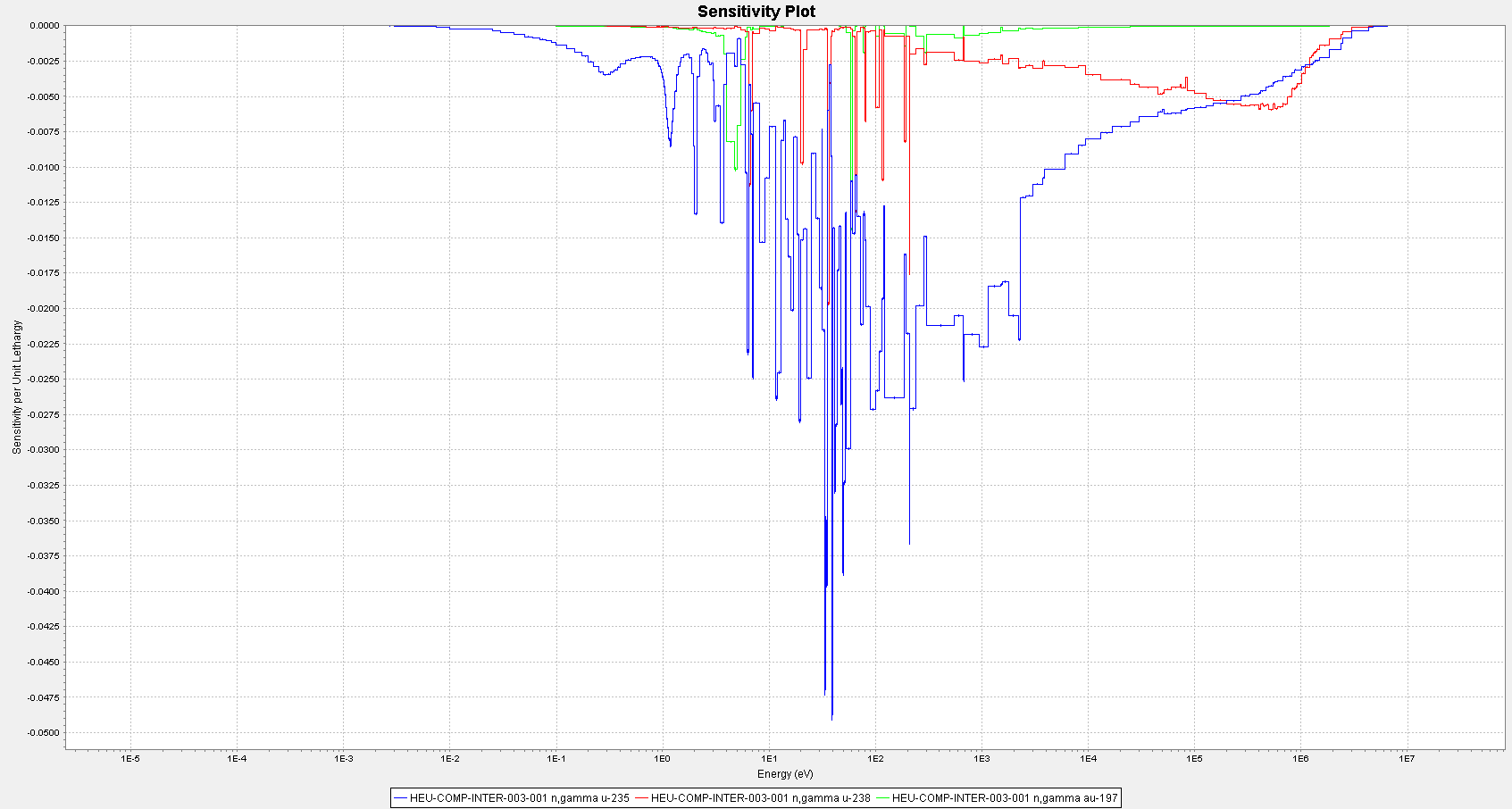